Vendredi 11octobre 
20h

Salle Saint Eloi 
à Sallanches

Projection du film 
Le relais médico social de la grande traversée des Alpes  Table ronde et  témoignages

Exposition Nature et sens 
du GEM

Entrée libre
Mercredi 9 octobre
  10h à 17h 

Place Grenette 
à Sallanches 

Initiation Marche nordique
10h & 15h

Stands d’information des structures de soins psychiques, d’accompagnement et d’activités associatives


Réalité virtuelle en lien avec le handicap psychique

Groupe de Parole
14h

Petite restauration
www.semaines-sante-mentale.fr
Lundi 7 octobre
20h

Cinéma du Plateau d’ Assy 

 Film documentaire 
 Tout pour être heureux 
Débat 


Entrée: 4,5 €
7
en mouvement pour notre 		   santé mentale
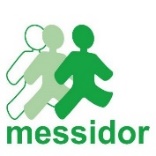 Vendredi 18octobre 
18 h
PMS de Passy
Temps partenaires: vernissage de l’exposition Nature et sens
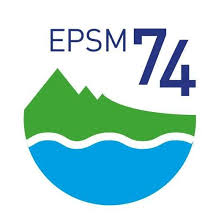 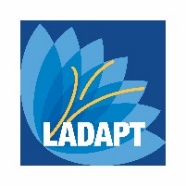 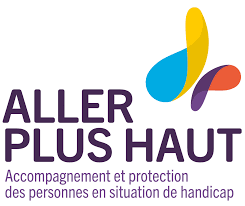 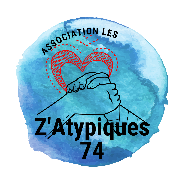 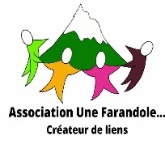 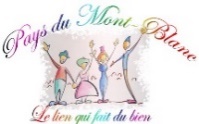 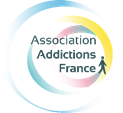 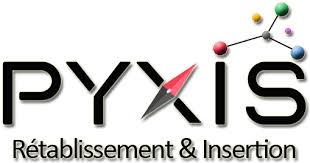 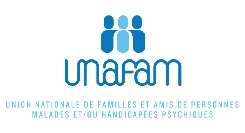 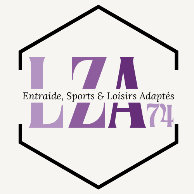 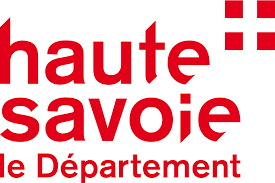 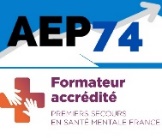 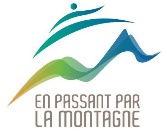